Girls County Schools Football
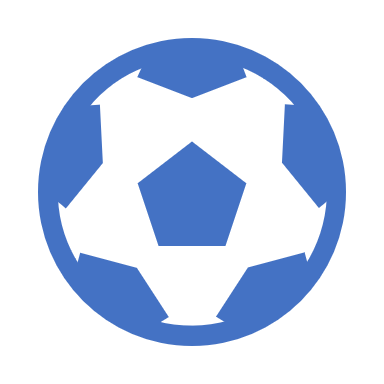 Welcome, I am Nicole Mountford- Hertfordshire Schools U14 Girls Team Manager

I am are Physical Education teachers NOT football coach.

I was given opportunity to manage Hertfordshire U14 Girls because of involvement in other sport at County level.

Please feel free to drop me an email with any questions n.mountford@kwschool.co.uk
How does the trial process work?
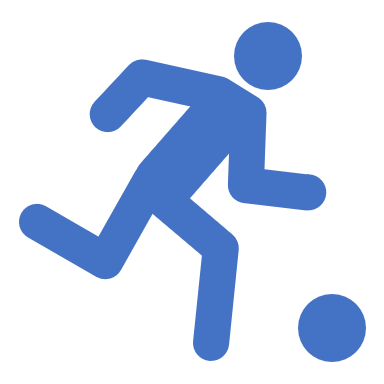 Invites sent to schools who complete a google form for sign ups. Schools are allowed to nominate 4 players from their school.

3 Regional trials covering each area of the county- roughly 70 players at each trial. 
6 teams, 9 aside- looking for ball control, ability to impact play and confidence in the game.

2 additional trials with around 30 players. 11 aside games.

Final selection of 20 players for season 2023/24

Notes/Tips: we found a squad of 28 too many in the previous season 2022/23
Unable to provide all the squad with regular game time therefore some players and parents can become disillusioned
Sponsorship
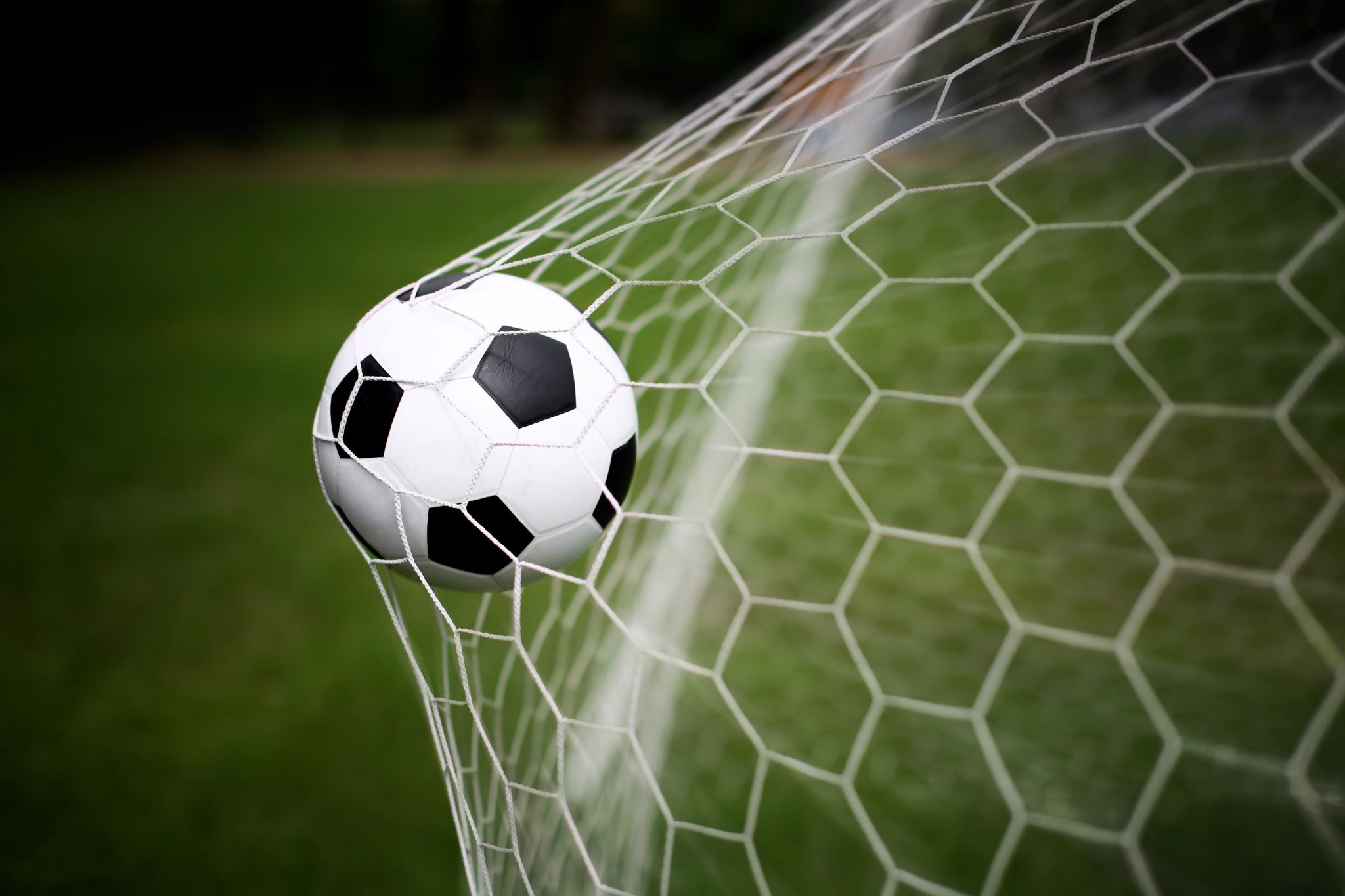 Developing a team
We ran the squad similar to a grassroots team
I reach out to academies, JPL sides asking for friendlies. We generally played around 20 additional matches throughout the season so help build our best team ready for league matches.
I found academies were keen to play as it gave them an opportunity to scout players for their own teams- this was also great for the girls who got call ups to academy sides.
Squad rotation  in friendlies was to find the best TEAM not necessarily the best players

Notes: The number of friendlies can be restricted by; 
the budget  available
player availability 
pitch availability
Initial Thoughts
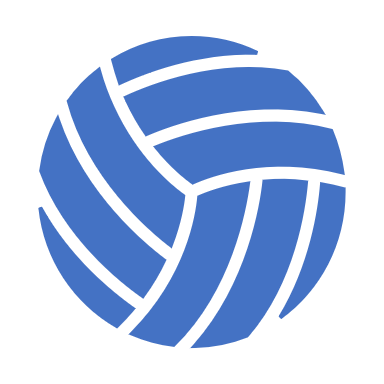 The girls were technically very good, they want to show you their skills, they want to be noticed. They play fair and have respect for the opposition. Their enthusiasm was a reflection of ours, they have a desire to succeed.
As competitive as they were you realise at u14 age group there is still innocence when one of the standout players removes her Harry Styles shin pads!
Visibility
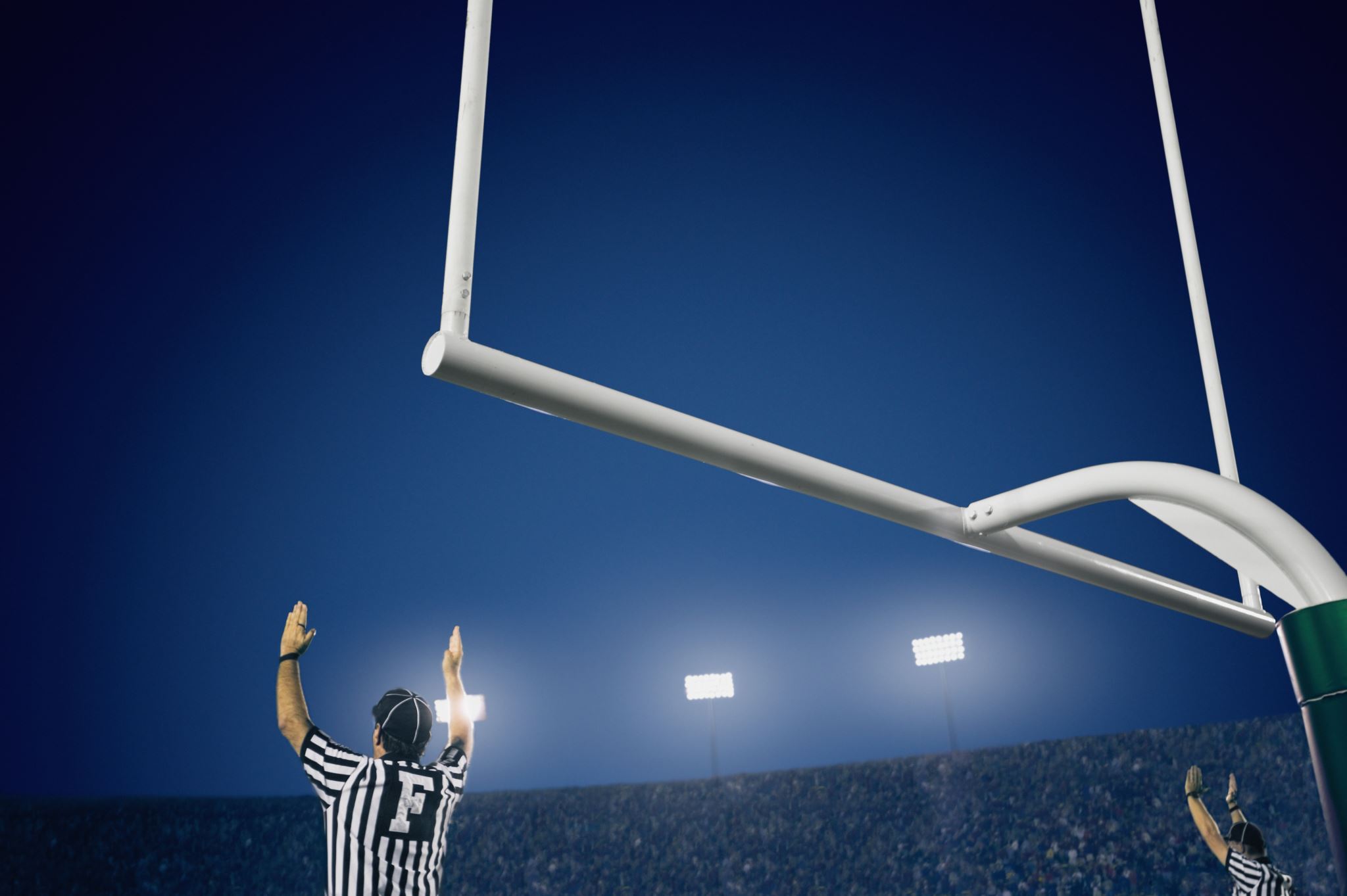 Tour
At the beginning of the year we arranged for the whole squad to go on tour to Holland. This included two teams competing in a tournament and a visit to Ajax Arena. 

Notes: The tour provided the girls with and opportunity to compete against different teams from across Europe and gave them an unforgettable life experience.
The main thing we observed was the bonding of the squad and the friendships that were made. We are convinced this made us a better team and helped to a achieve the success that followed in the remainder of the season
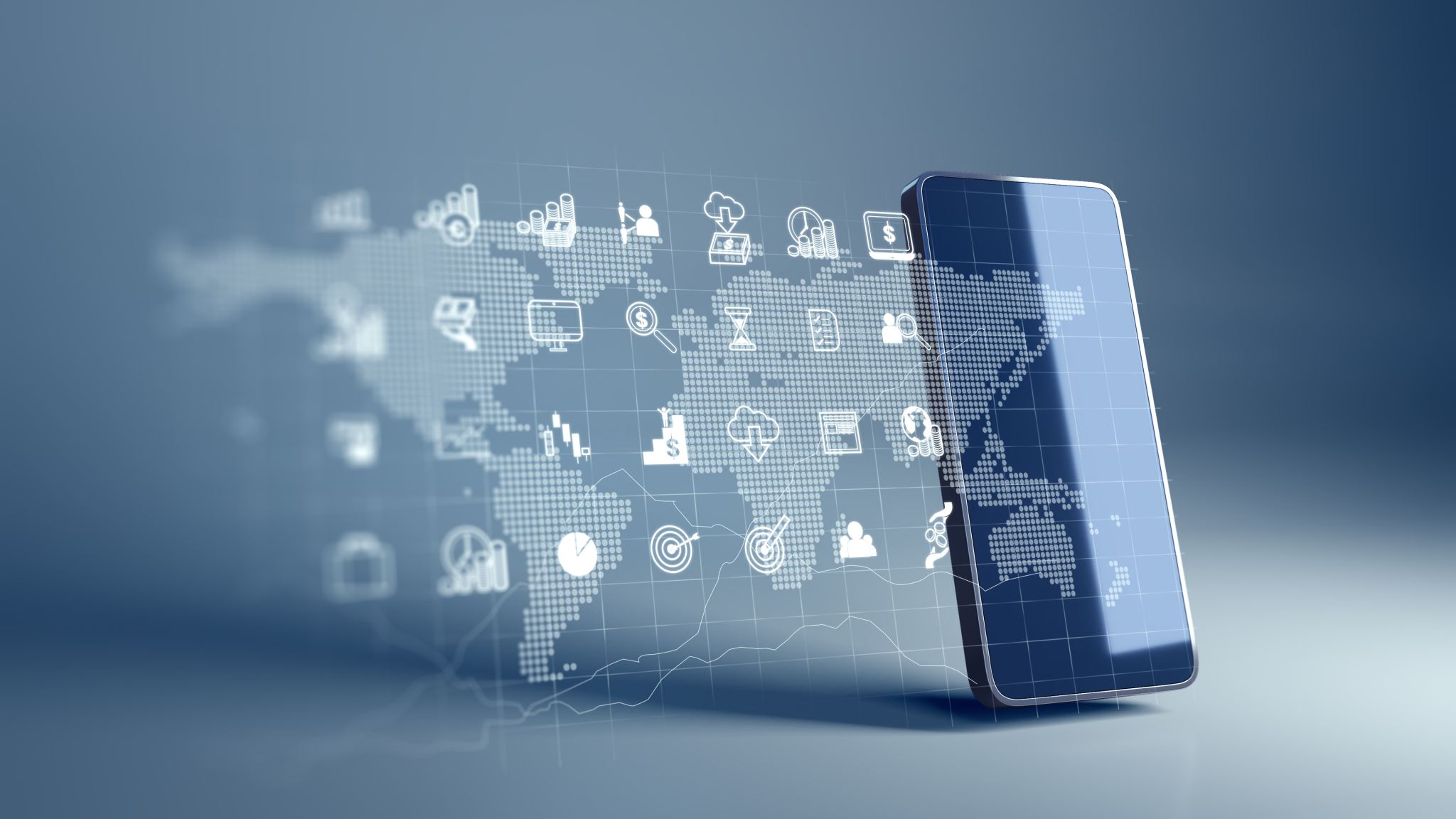 Social Media
Social media is a very powerful tool and if used in the right way can be an excellent way of sharing information. Hertfordshire Schools FA twitter and Instagram accounts have a combined total of nearly 3000 followers. 
The accounts are used to share information regarding current events such as trials or matches, the progress of ex county players and information regarding other counties and national schools football
Conclusions – why we succeeded
Going forward
Enthusiasm is the key !!

Possibly working with smaller budgets:
solutions - play matches at academy facilities, share costs or use school facilities when available

Problems with academies releasing players: 
solutions -  develop communication links with academies. Player search not restricted to academies
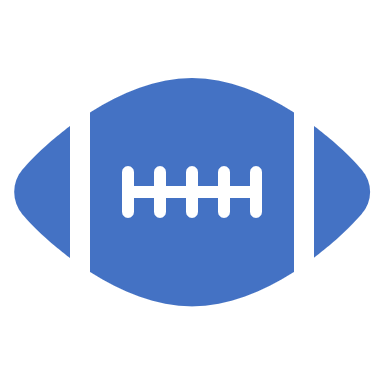 Please feel free to email me with any questions or advice you may have. I am more than happy to discuss my experience with county football.
N.mountford@kwschool.co.uk